Massachusetts Clean Energy Center
Massachusetts Gaming Commission
January 24, 2012
About the Massachusetts Clean Energy Center
Established under the Green Jobs Act of 2008
Dedicated to accelerating the success of clean energy technologies, companies and projects in Massachusetts
Focused on creating high-quality jobs and long-term economic growth for the people of Massachusetts
Supports growth of early-stage companies
Supports municipal clean energy projects
Invests in residential and commercial renewable energy installations
Programs
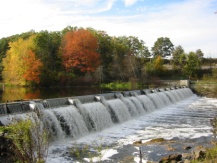 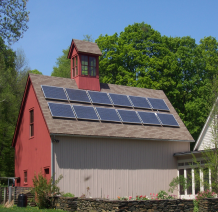 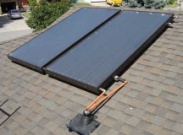 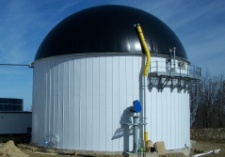 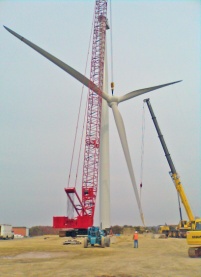 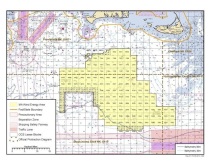 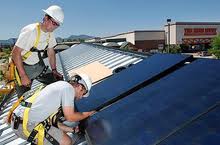 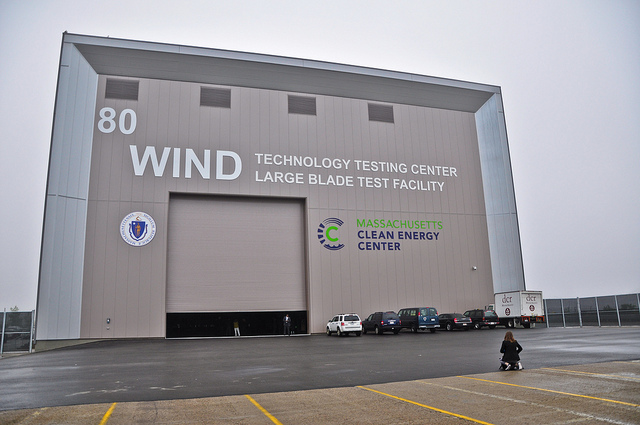 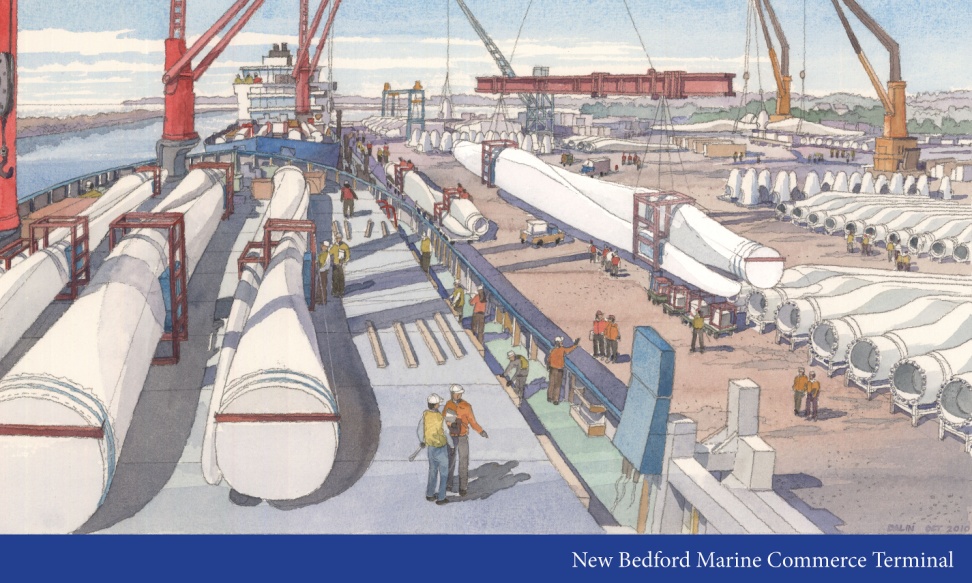 Benefits of High Performance Buildings
Cost Savings 
Reduced Environmental Impacts 
Safer, Healthier Workplace 
Increased Employee Productivity 
Higher Customer Satisfaction 
Positive Public Relations 
Green Marketing Opportunities 
Awards and Recognition
Operating costs decrease 13.6% for new construction and 8.5% for existing building projects 
Building value increases 10.9% new construction and 6.8% existing building projects
Return on investment improves 9.9% new construction and 19.2% existing building projects
Occupancy increases 6.4% new construction and 2.5% existing building projects
Rent increases 6.1% new construction and 1% existing building projects
McGraw Hill Construction. Green Outlook 2011: Green Trends Driving Growth
Massachusetts’ Clean Energy Economy  is Large and Growing
11.2% growth since 2011
4,995 clean energy firms
71,523 clean energy workers
1.7% of all workers in Massachusetts
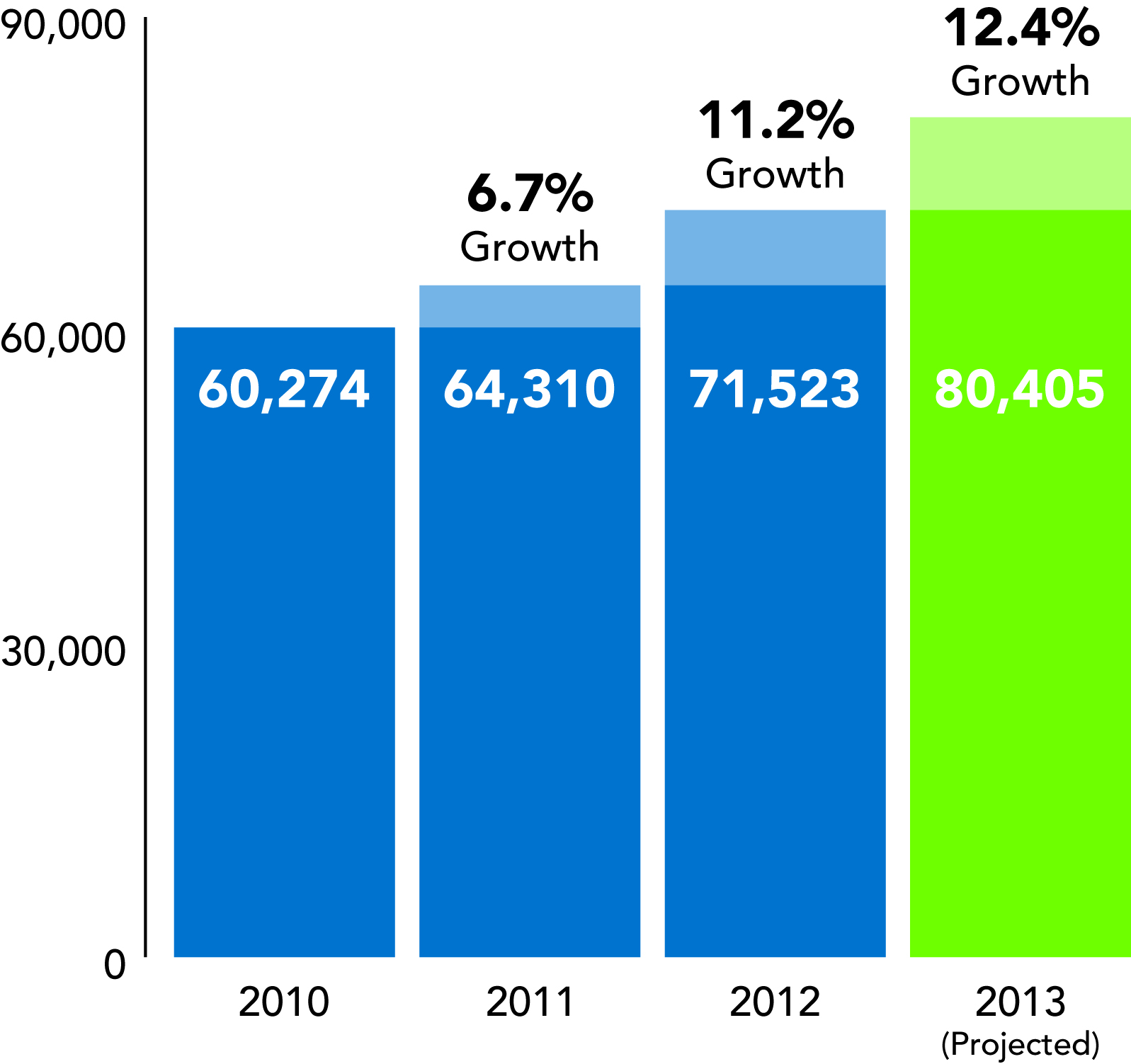 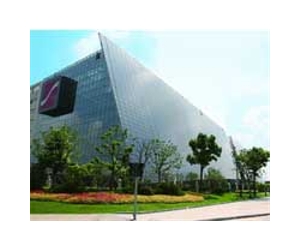 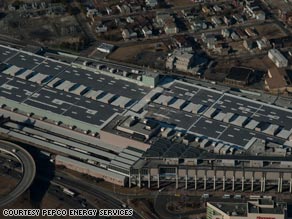 Harrah’s Rincon Casino
Atlantic City Convention Center
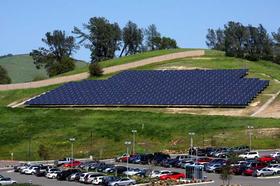 Cache Creek Casino
Commonwealth Solar Hot Water – financing, rebates, studies
Commonwealth Wind – studies, financing
Organics-to-energy (anaerobic digestion) – financing, studies
Combined Heat and Power, District Energy, Community Resilience
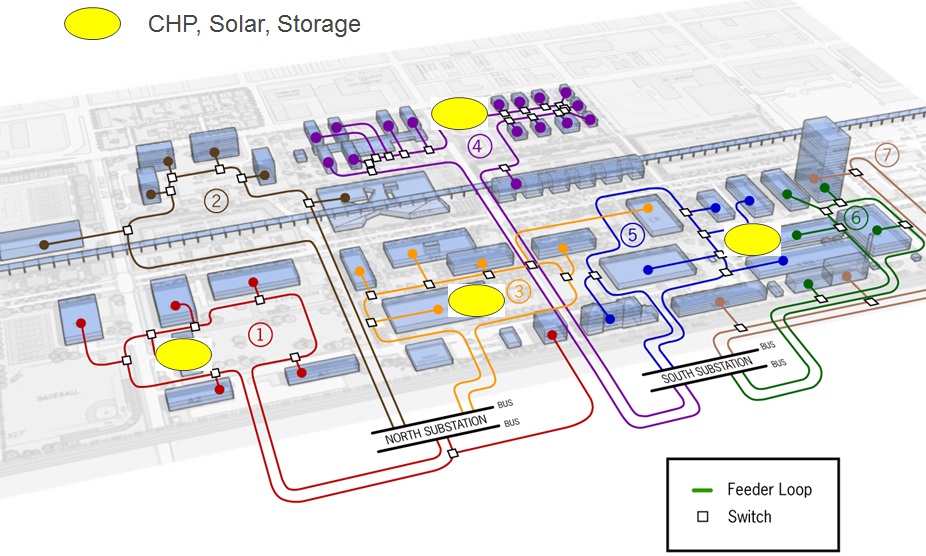 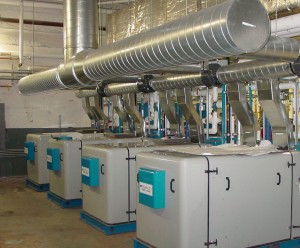 Questions
MassCEC Clean Energy Group
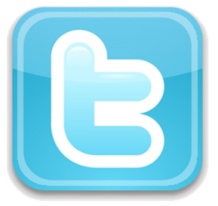 Twitter.com/MassCEC
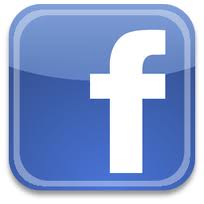 Facebook.com/MassCleanEnergyCenter
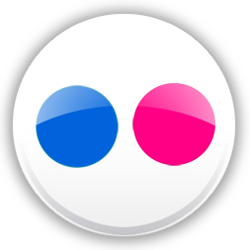 Flickr.com/photos/mass_cec/